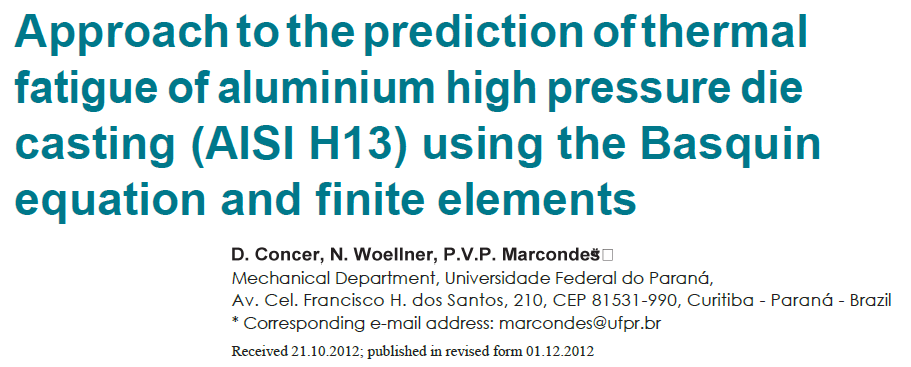 Abordagem à previsão de fadiga térmica de matriz (AISI H13) utilizada para fundição de alumínio em alta pressão utilizando a equação Basquin e elementos finitos



Adriano Martins de Oliveira
Durante o processo de injeção, a fadiga térmica é um dos fator responsável do aparecimento de fissuras - estimado em aproximadamente 80%.
OBJETIVO
Estudo da influência da fadiga térmica na superfície de matriz AISI H13 durante o processo de fundição alumínio sob alta pressão.
Estudo estresses térmicos da matriz através de análise numérica computacional - Método de elementos finitos.
O número de ciclos de vida da matriz foi obtido por um estudo analítico, através da equação de Basquin.
PROCEDIMENTO EXPERIMENTAL
O material utilizado para a matriz foi aço AISI H13.
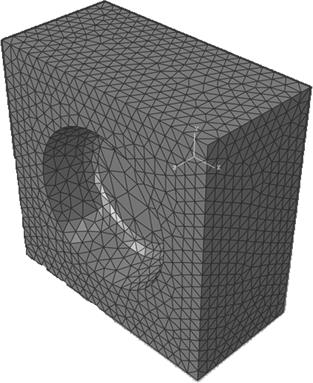 PROCEDIMENTO EXPERIMENTAL
ABAQUS / Explicit  usando um modelo axisymmetric. 
A malha com elementos tetraédricos com quatro nós (tipo C3D4H).
Temperaturas (ΔT = 200 ° C e ΔT = 250 ° C). 
O uso uma pressão de injeção constante de 70 MPa
Resultados
Propriedades Mecânicas AISI H13 Temperatura ambiente
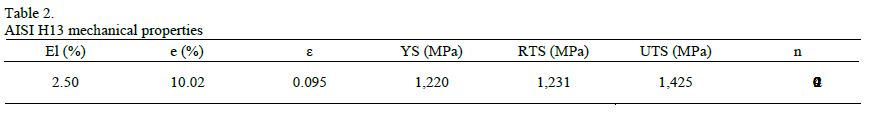 - n coef de endurecimento 0.042
Propriedades Mecânicas AISI H13 Temperaturas 250, 450 e 500C
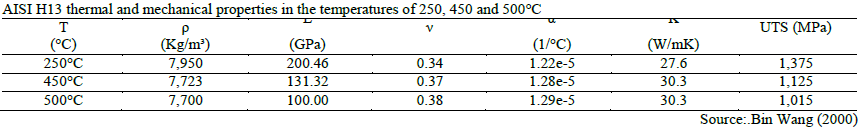 Resultados
Resistência à tração como função de temperatura do AISI H13.
RESULTADOS
-Simulações (ΔT = 200ºC) - ABAQUS / Aplicação explícita
-Critério de falha de Mises. 
- Tempo de 20 segundos
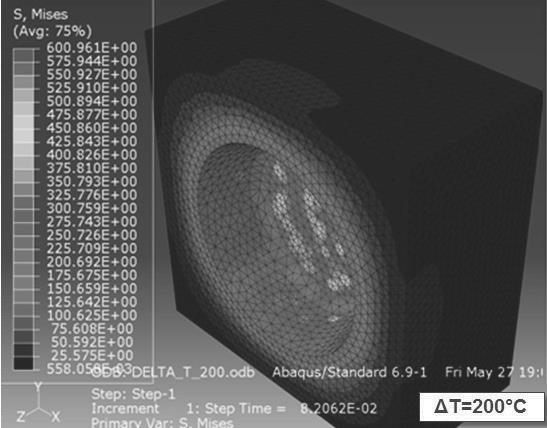 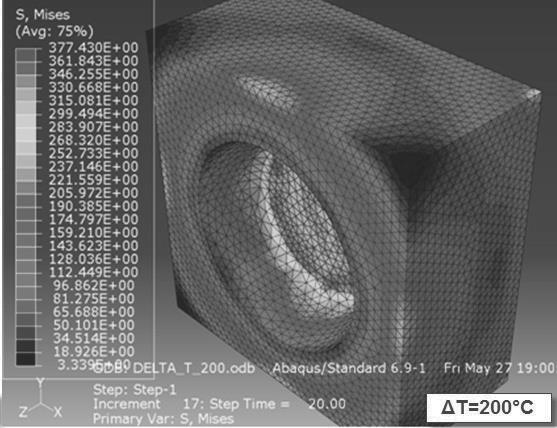 Tensão térmicas de 600,96 MPa que é a amplitude máxima da térmica estresse e 377,43 MPa
RESULTADOS
-Simulações (ΔT = 250 ° C) - ABAQUS / Aplicação explícita
-Critério de falha de Mises. 
- Tempo de 20 segundos
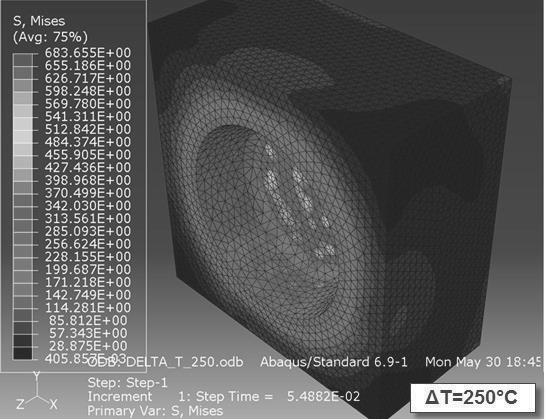 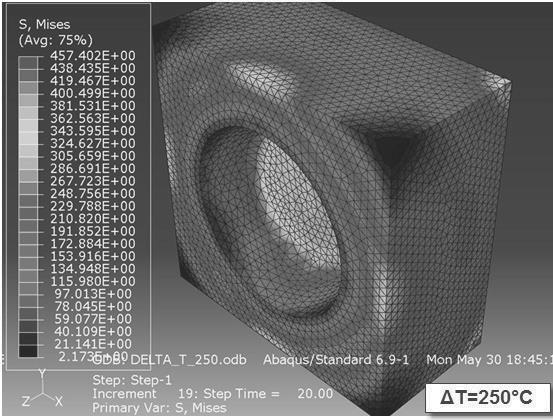 Tensão térmicas de 683 MPa que é a amplitude máxima da térmica estresse e 457 MPa
RESULTADOS
- A amplitude de tensão diminui com o aumento do incremento de tempo.
As amplitudes da tensão termica ficou abaixo da resistência à tração.
Amplitude térmica no inicio do ciclo.
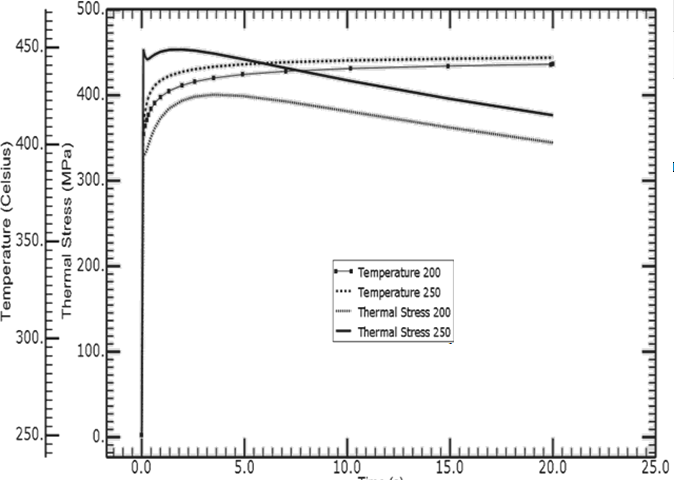 RESULTADOS_Basquim
Determinação do número de ciclo de vida da matriz (Nf).
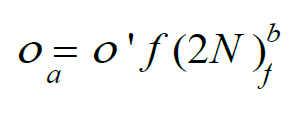 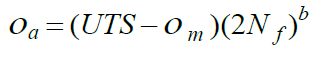 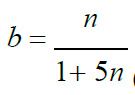 -σ'f é o coeficiente de resistência à fadiga obtida em um teste de tração  uniaxial. 
 -b é o coeficiente de Basquin (UTS)  (variando de -0,05 para -0.12). 
- n coef de endurecimento.
- Nf é o número de ciclos para fratura e σmax e σmin são os estresses máximos e mínimos.
RESULTADOS_Basquim
Para isso foi necessário o cálculo das Tensões Térmicas. 
As tensões teóricas e simulados estão divergentes.
σa - qual é a amplitude teórica do estresse térmico 
σas - amplitude do estresse térmico obtido na simulação.
σm - Média teórica do estresse térmico .
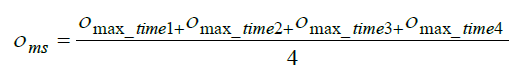 Onde σmax_time é a média das amplitudes de estresse térmico dividido em  incrementos de intervalo de tempo de 5 segundos. 
- hipótese definida a partir de os incrementos simulados (ΔT = 200 e 250 ° C).
RESULTADOS_Basquim
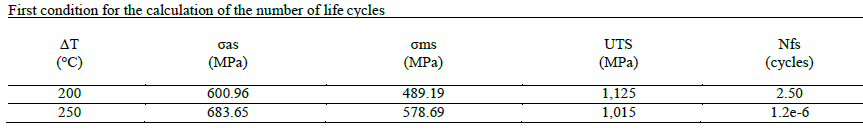 Tendo uma média de 1.25 ciclos que não atende a experiência prática 
130.000 ciclos.

Uma nova abordagem foi feita, utilizando cálculos teóricos (Nf=9.7e20).
Não atende a experiência por dados de relatórios prática 130.000 ciclos.
Utilizando dados de literatura para o coef. De Basquim, também não 
foi obtido êxito.
RESULTADOS_Basquim
Foi proposto um coeficiente de correção (Y) para a equação de Basquim.
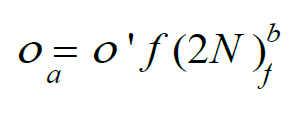 Fazendo um calculo  tendo o número de ciclos, e o coeficiente de endurecimento
Obtido experimentalmente por tensão axial.
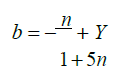 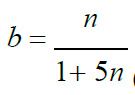 - Através da nova Equação os coeficientes de 0,045 e 0,036 foi calculado para os
gradientes de temperatura de ΔT 200 e 250 ° C.
CONCLUSÃO
O estresse térmico tem uma influência direta sobre o número de ciclos de fundição sob pressão de alta pressão de alumínio (AISI H13).
Verificou-se que a equação da Basquin não pode descrever a influência dos tensões térmicas no neste processo de fundição. Então foi proposto coeficientes de correção (Y).
Deve ser destacado que o uso da proposta de correção de Basquin podem mostrar resultados satisfatórios relacionados à prática - válidos  apenas para condições  semelhantes de Este trabalho.